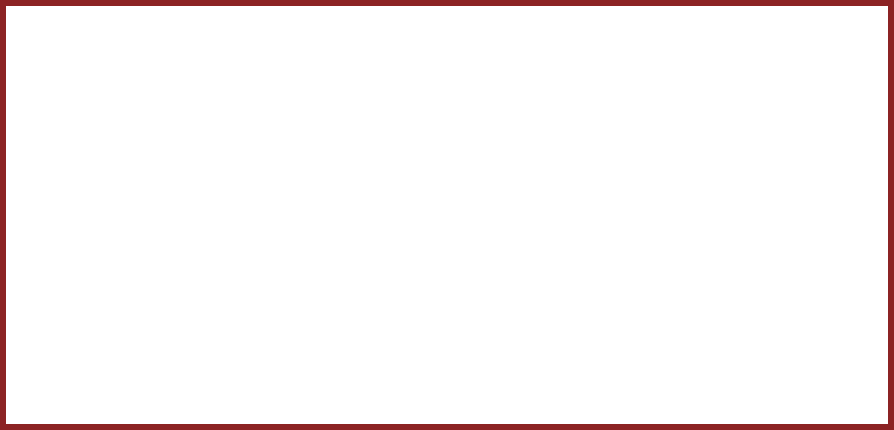 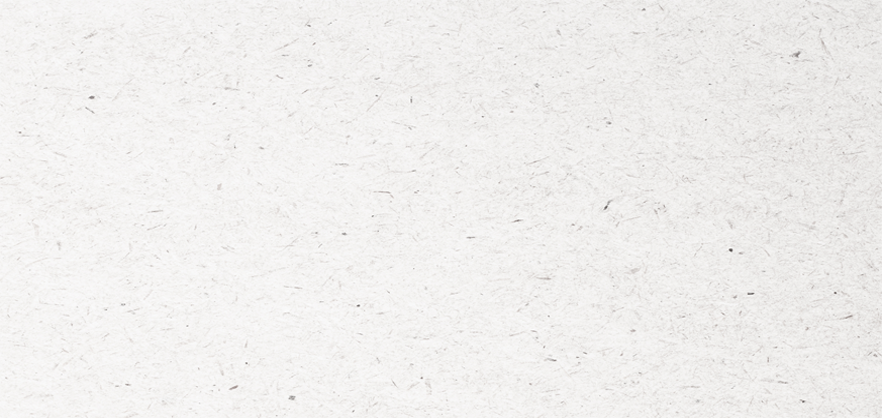 七一建党节
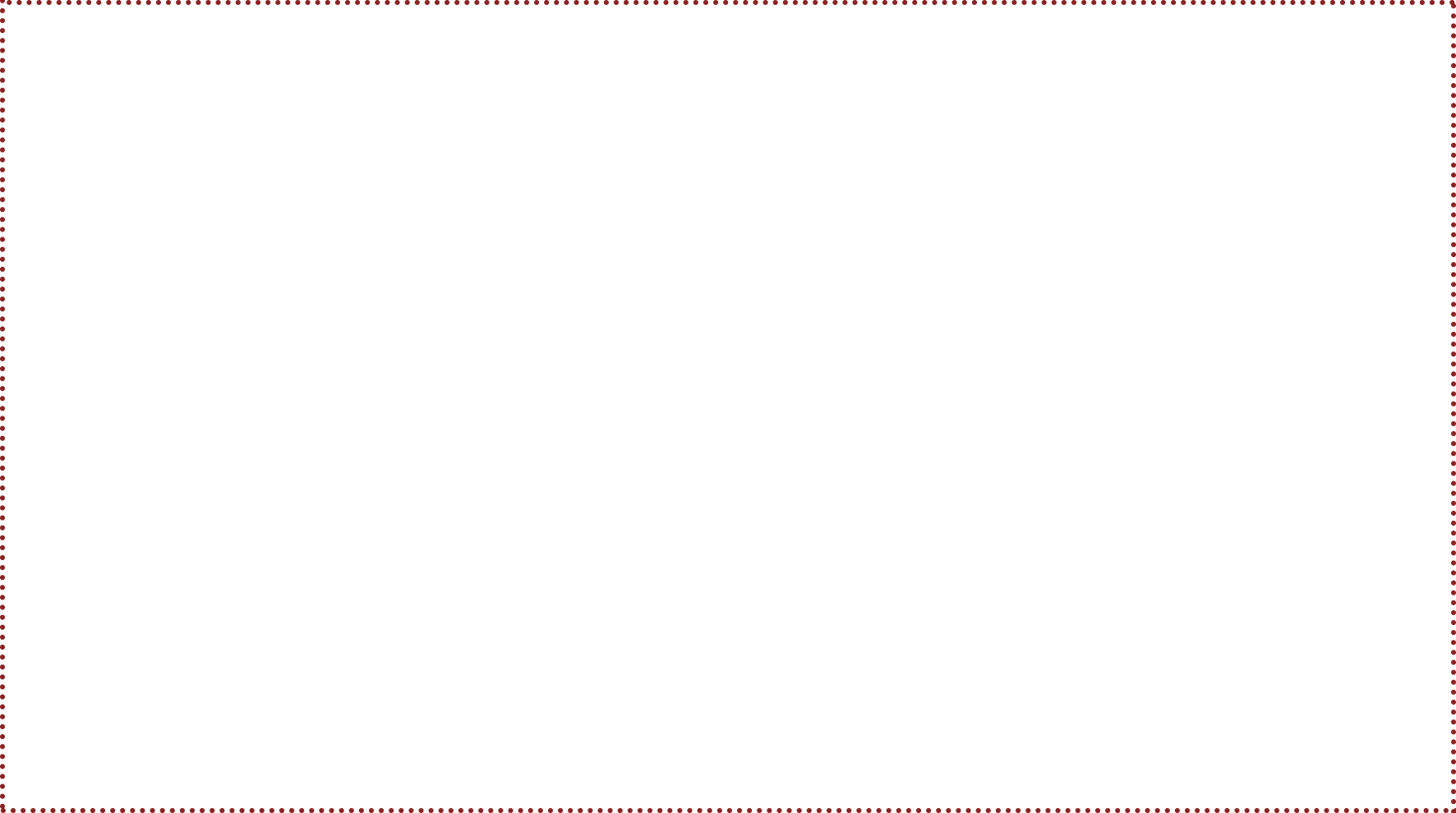 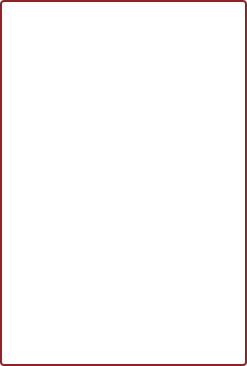 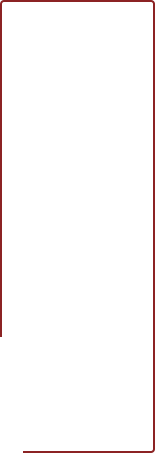 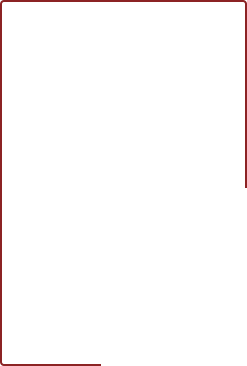 汇报人：xiazaii   部门：设计部
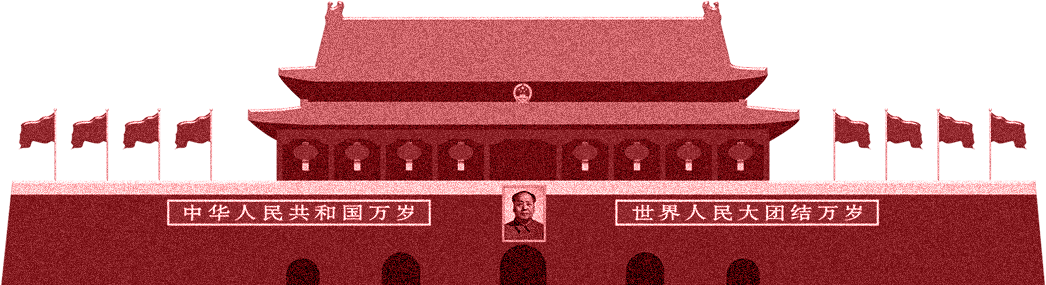 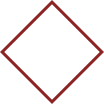 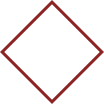 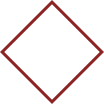 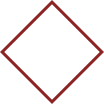 01
02
03
04
请输入您的标题
请输入您的标题
请输入您的标题
请输入您的标题
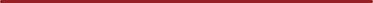 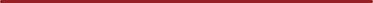 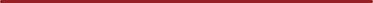 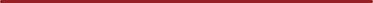 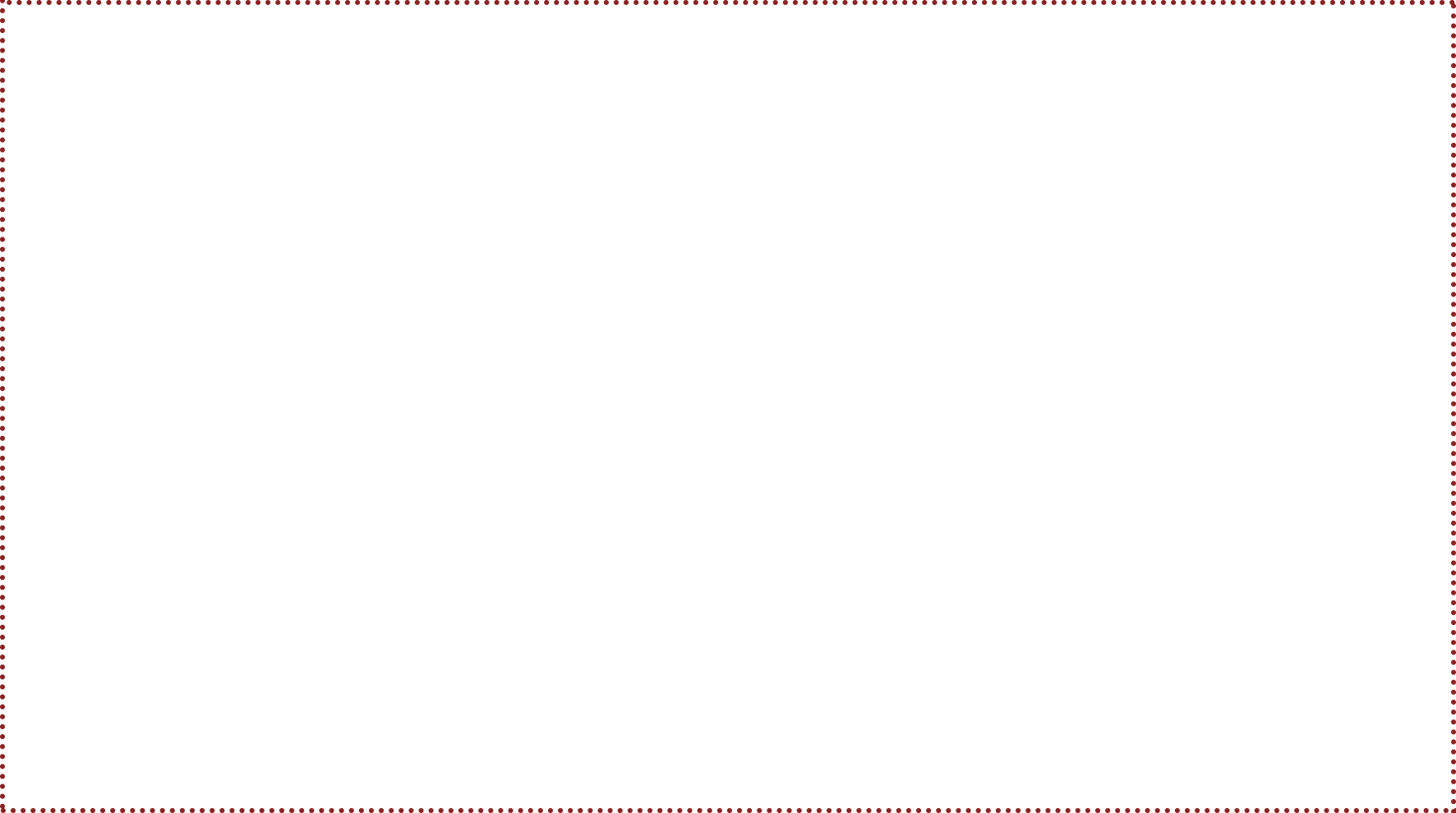 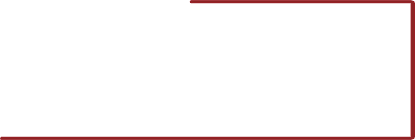 目 录
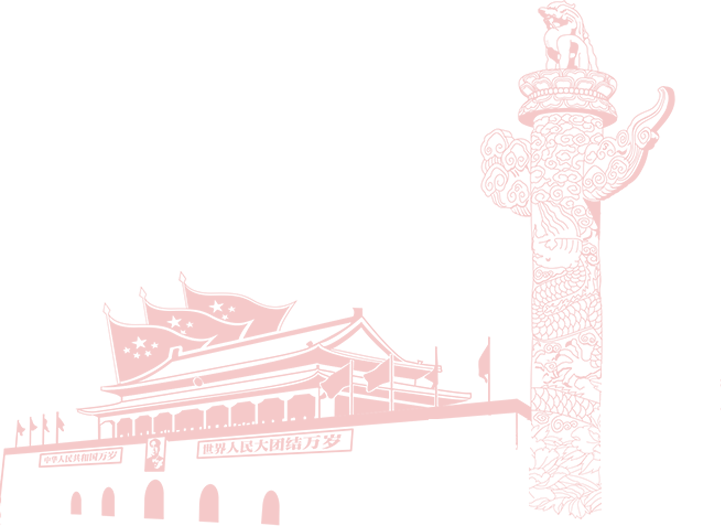 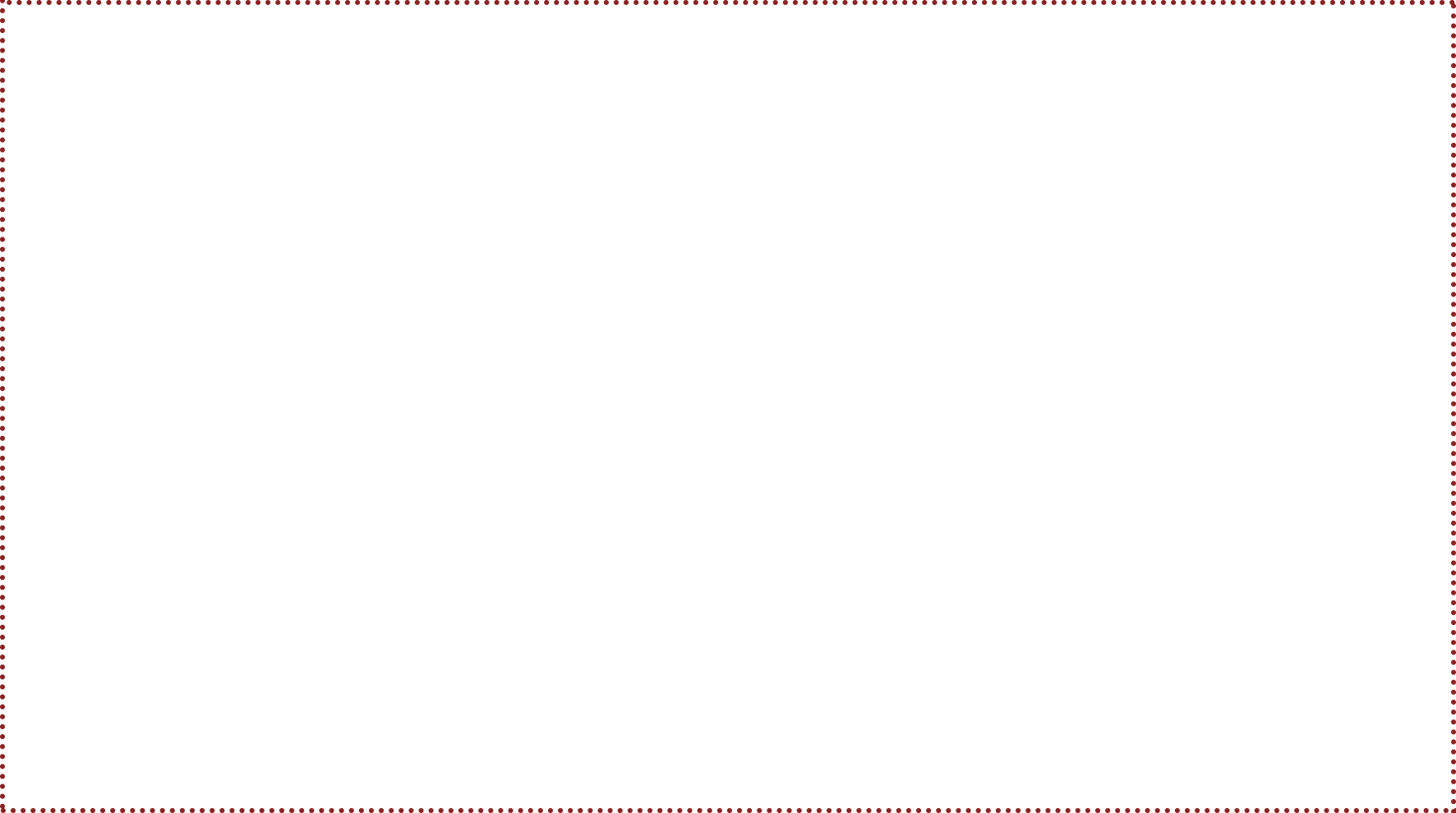 前 言
2017年10月18日，中国共产党第十九次全国代表大会在北京人民大会堂隆重开幕。习近平总书记代表第十八届中央委员会向大会作报告。
这次大会，是在全面建成小康社会决胜阶段、中国特色社会主义发展关键时期召开的一次十分重要的大会，我们党将明确宣示举什么旗、走什么路、以什么样的精神状态、担负什么样的历史使命、实现什么样的奋斗目标，将提出具有全局性、战略性、前瞻性的行动纲领。
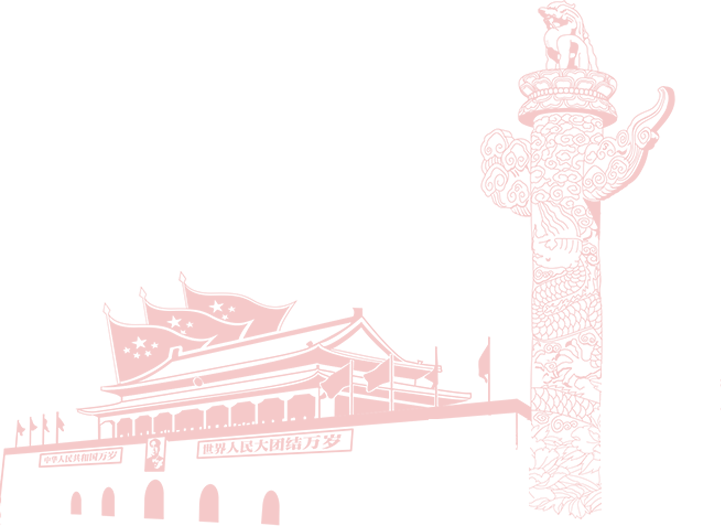 广大党员干部要深入学习贯彻十九大精神，形成浓厚的宣传氛围，引导全体党员干部群众把思想和行动统一到党的十九大精神上来。
01
请输入您的标题
添加相关标题文字添加相关标题文字添加相关标题文字添加相关标题文字添加相关标题文字添加相关标题文字添加相关标题文字添加相关标题文字添加相关标题文字
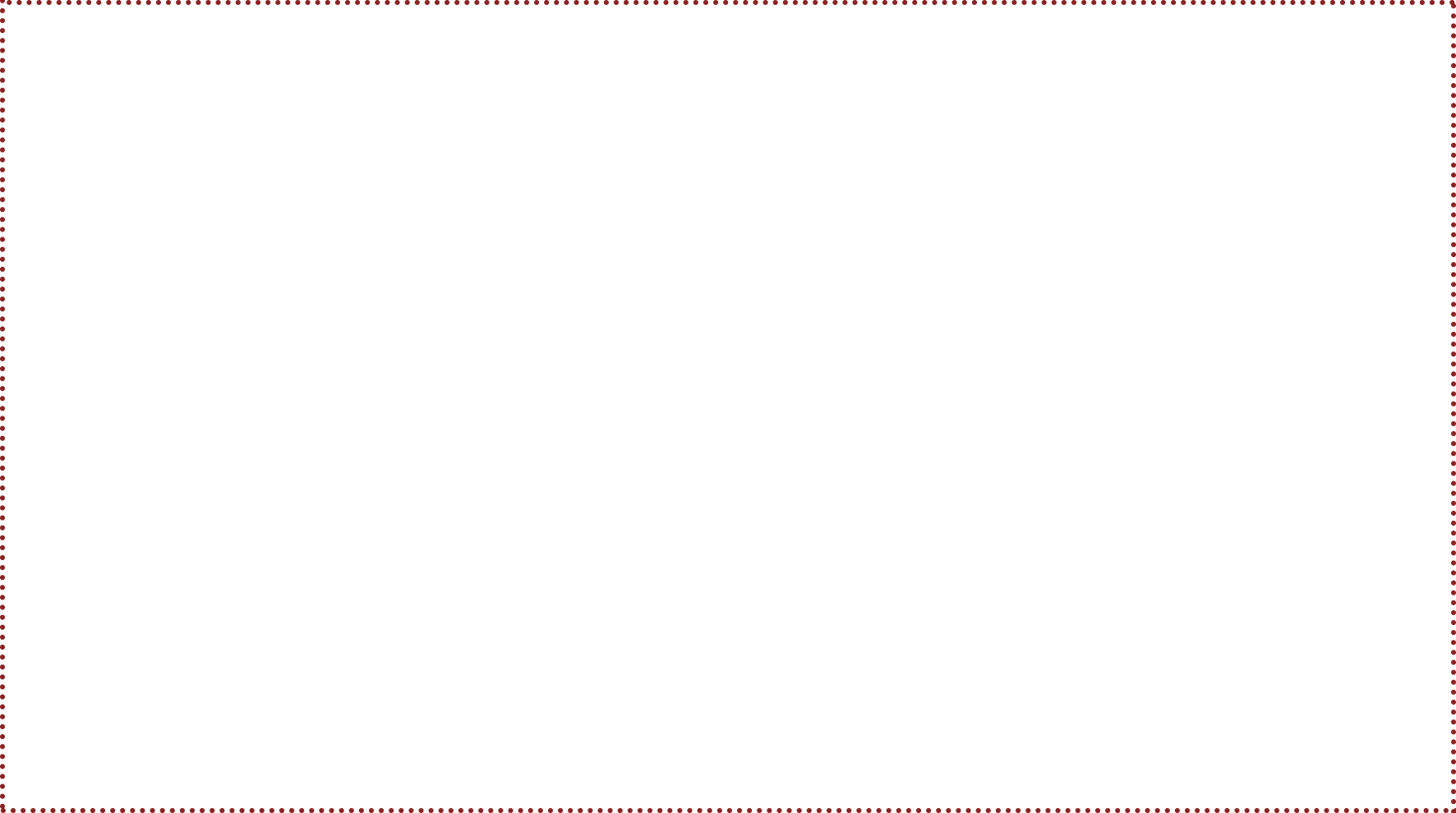 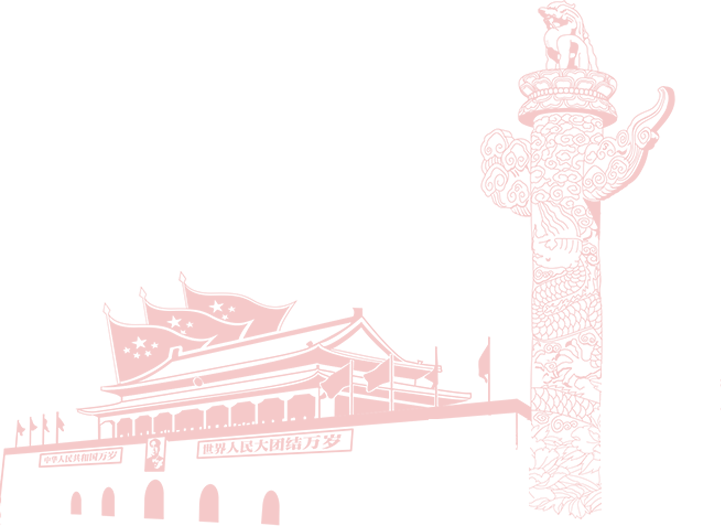 添加小标题
在这里添加你的详细小段落文本内容，与标题相关并符合整体语言风格，将你需要表达的意思。
添加小标题
在这里添加你的详细小段落文本内容，与标题相关并符合整体语言风格，将你需要表达的意思。
添加小标题
在这里添加你的详细小段落文本内容，与标题相关并符合整体语言风格，将你需要表达的意思。
添加小标题
在这里添加你的详细小段落文本内容，与标题相关并符合整体语言风格，将你需要表达的意思。
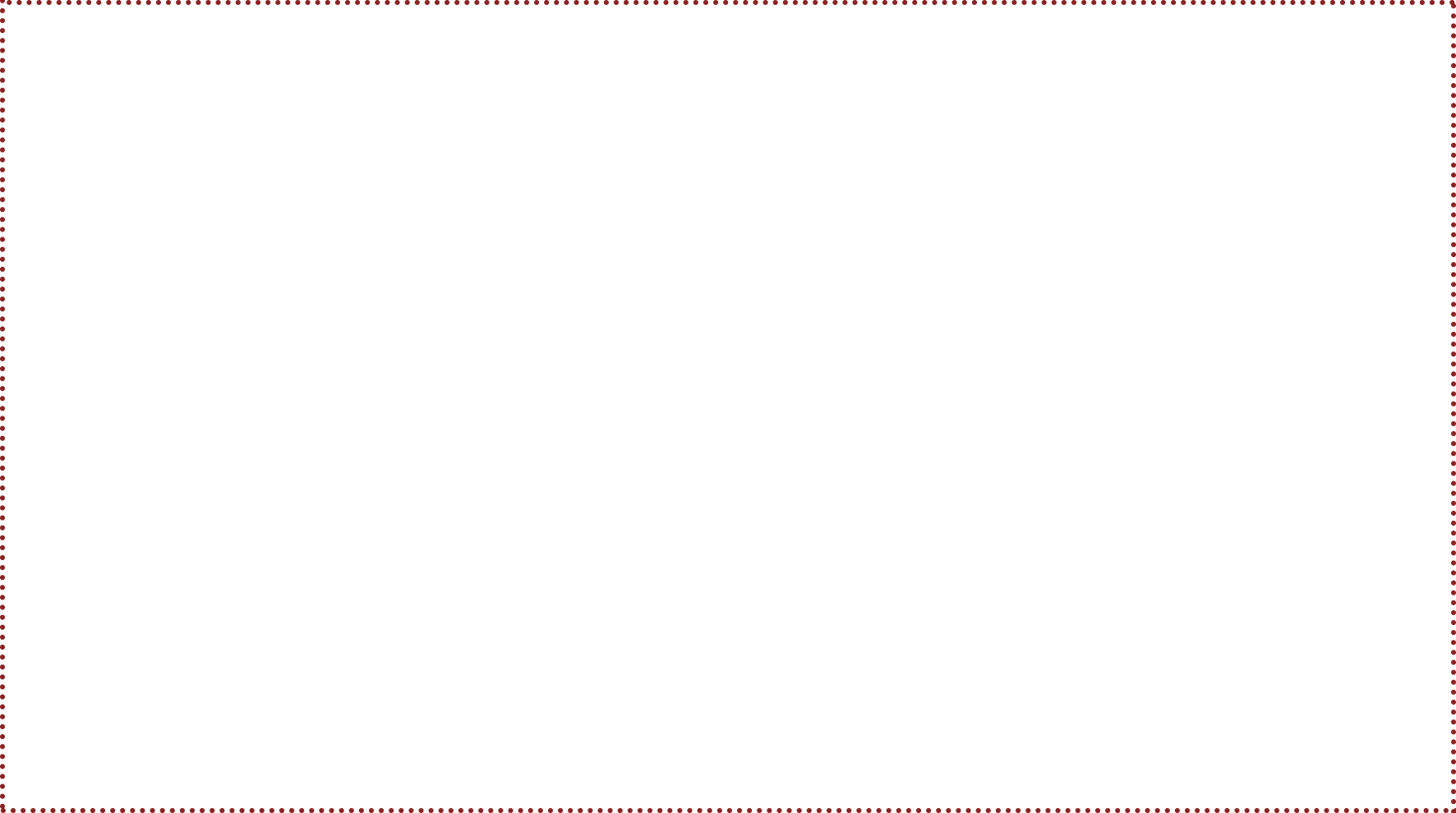 2017
2019
2016
2018
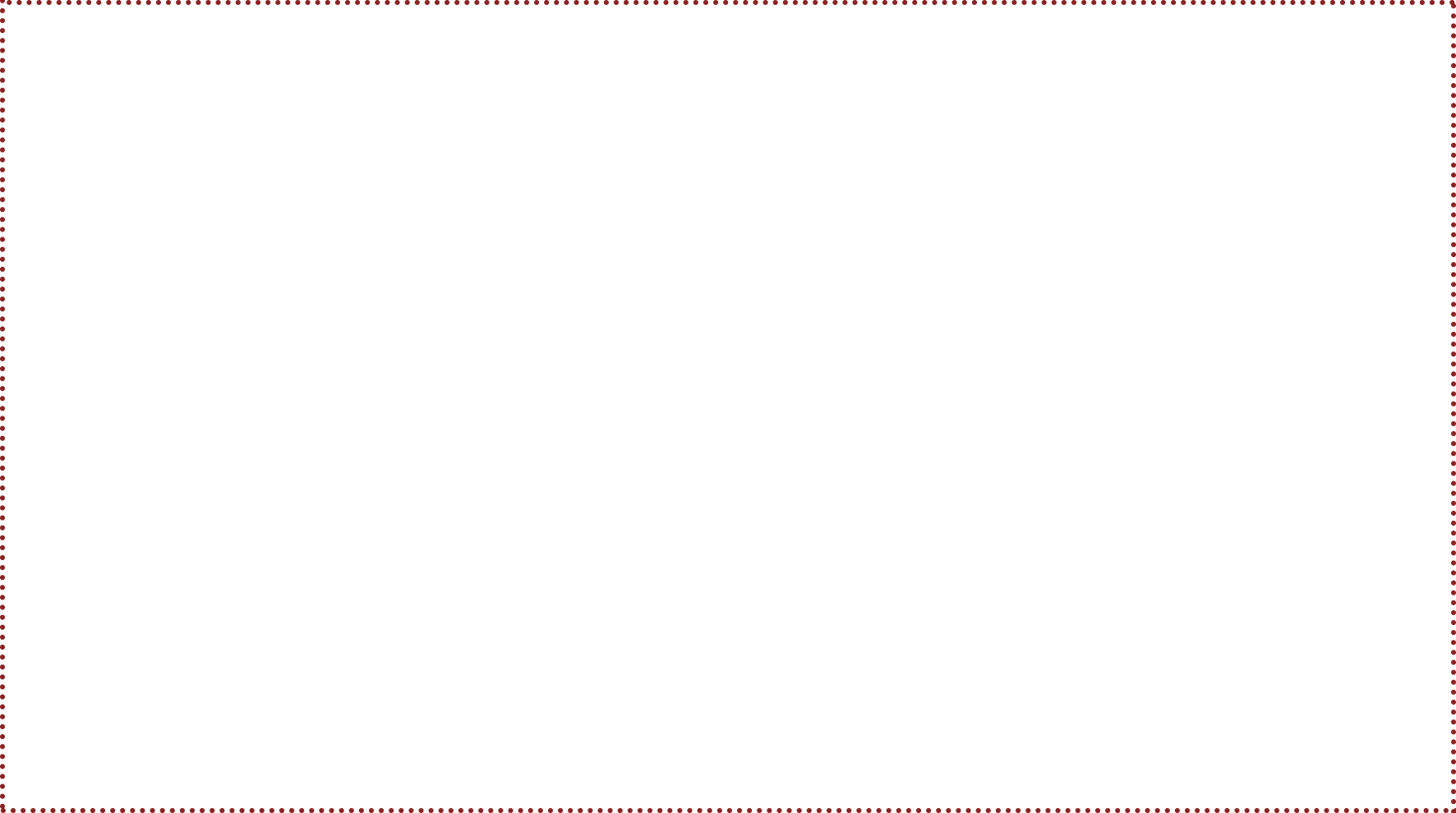 添加小标题
在这里添加你的详细小段落文本内容，与标题相关并符合整体语言风格，将你需要表达的意思。
添加小标题
在这里添加你的详细小段落文本内容，与标题相关并符合整体语言风格，将你需要表达的意思。
添加小标题
在这里添加你的详细小段落文本内容，与标题相关并符合整体语言风格，将你需要表达的意思。
添加小标题
在这里添加你的详细小段落文本内容，与标题相关并符合整体语言风格，将你需要表达的意思。
添加小标题
在这里添加你的详细小段落文本内容，与标题相关并符合整体语言风格，将你需要表达的意思。
添加小标题
在这里添加你的详细小段落文本内容，与标题相关并符合整体语言风格，将你需要表达的意思。
02
请输入您的标题
添加相关标题文字添加相关标题文字添加相关标题文字添加相关标题文字添加相关标题文字添加相关标题文字添加相关标题文字添加相关标题文字添加相关标题文字
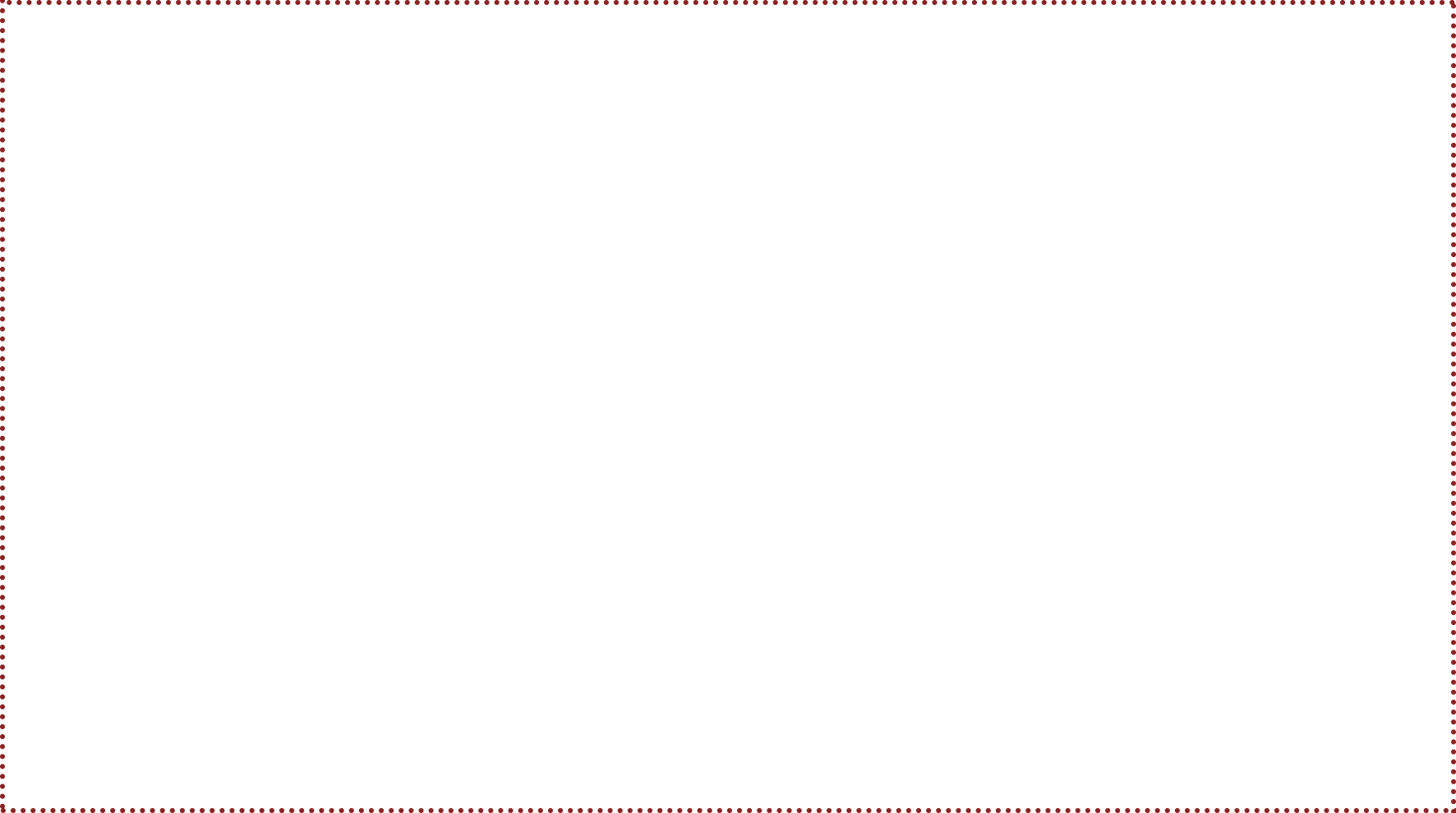 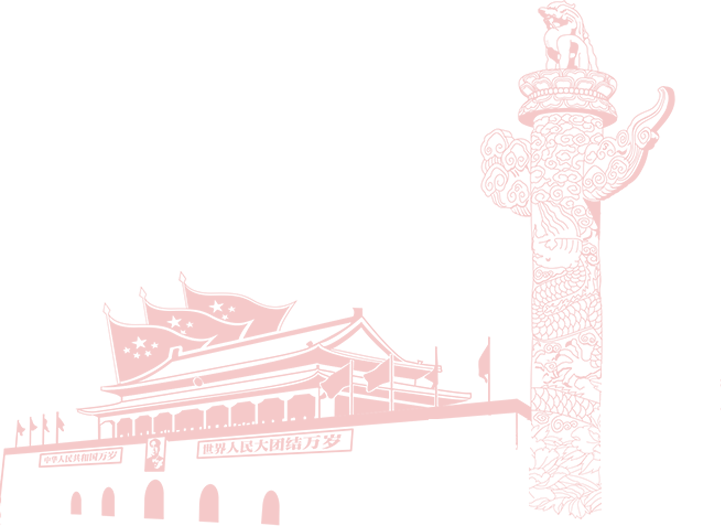 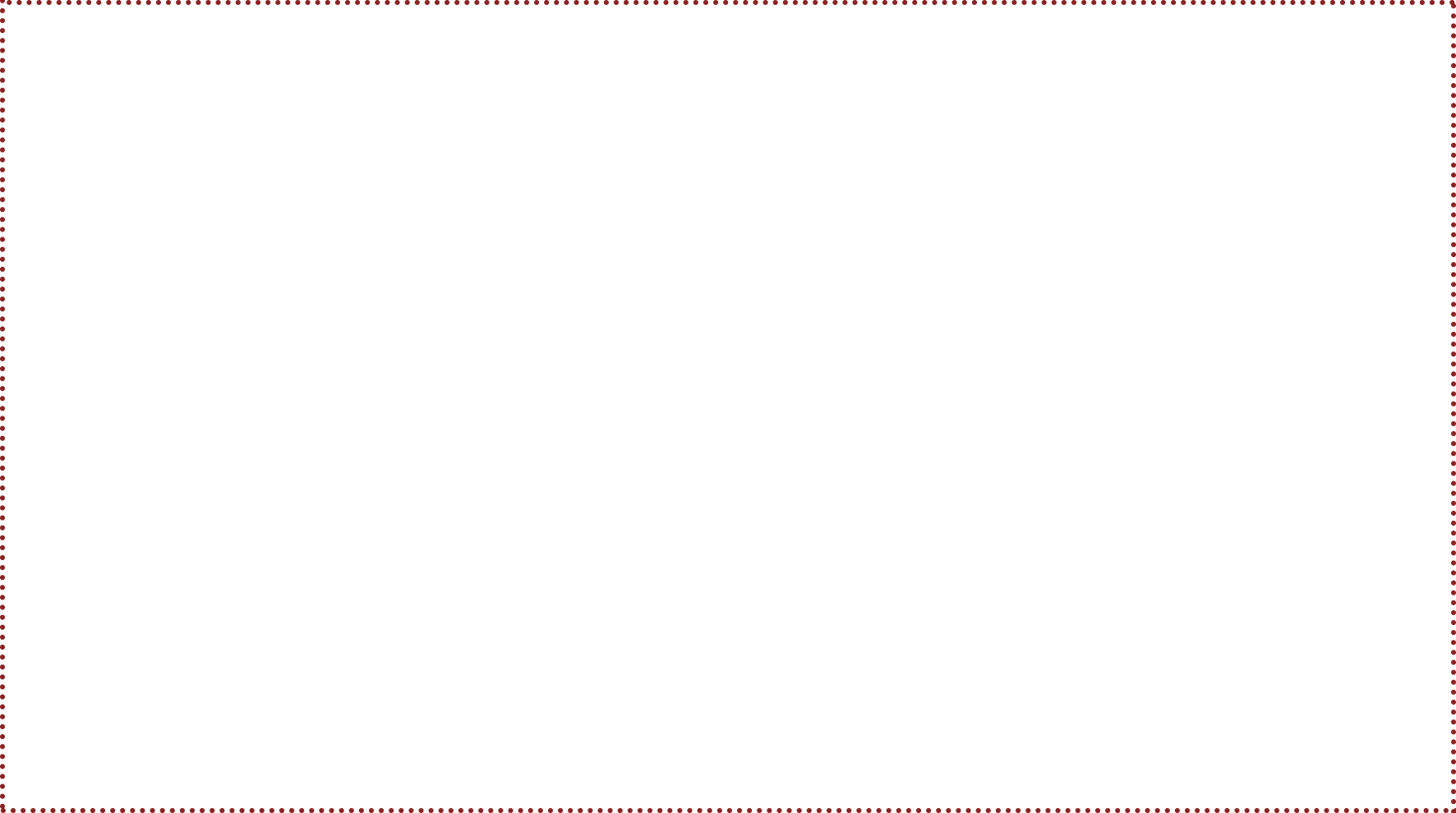 添加小标题
在这里添加你的详细小段落文本内容，与标题相关并符合整体语言风格，将你需要表达的意思。
01
添加小标题
在这里添加你的详细小段落文本内容，与标题相关并符合整体语言风格，将你需要表达的意思。
02
添加小标题
在这里添加你的详细小段落文本内容，与标题相关并符合整体语言风格，将你需要表达的意思。
03
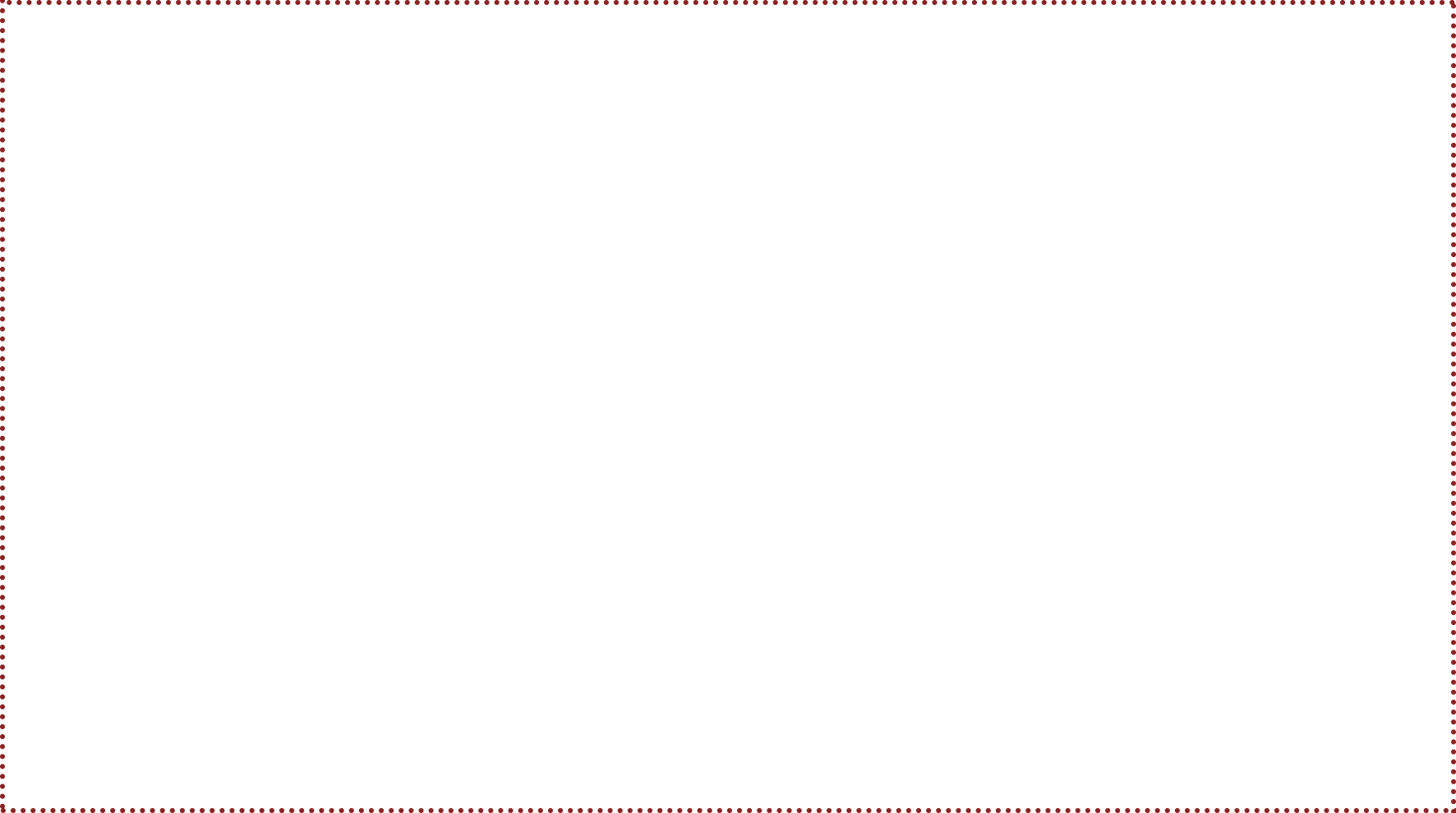 01
03
02
04
添加小标题
在这里添加你的详细小段落文本内容，与标题相关并符合整体语言风格，将你需要表达的意思。
添加小标题
在这里添加你的详细小段落文本内容，与标题相关并符合整体语言风格，将你需要表达的意思。
添加小标题
在这里添加你的详细小段落文本内容，与标题相关并符合整体语言风格，将你需要表达的意思。
添加小标题
在这里添加你的详细小段落文本内容，与标题相关并符合整体语言风格，将你需要表达的意思。
03
请输入您的标题
添加相关标题文字添加相关标题文字添加相关标题文字添加相关标题文字添加相关标题文字添加相关标题文字添加相关标题文字添加相关标题文字添加相关标题文字
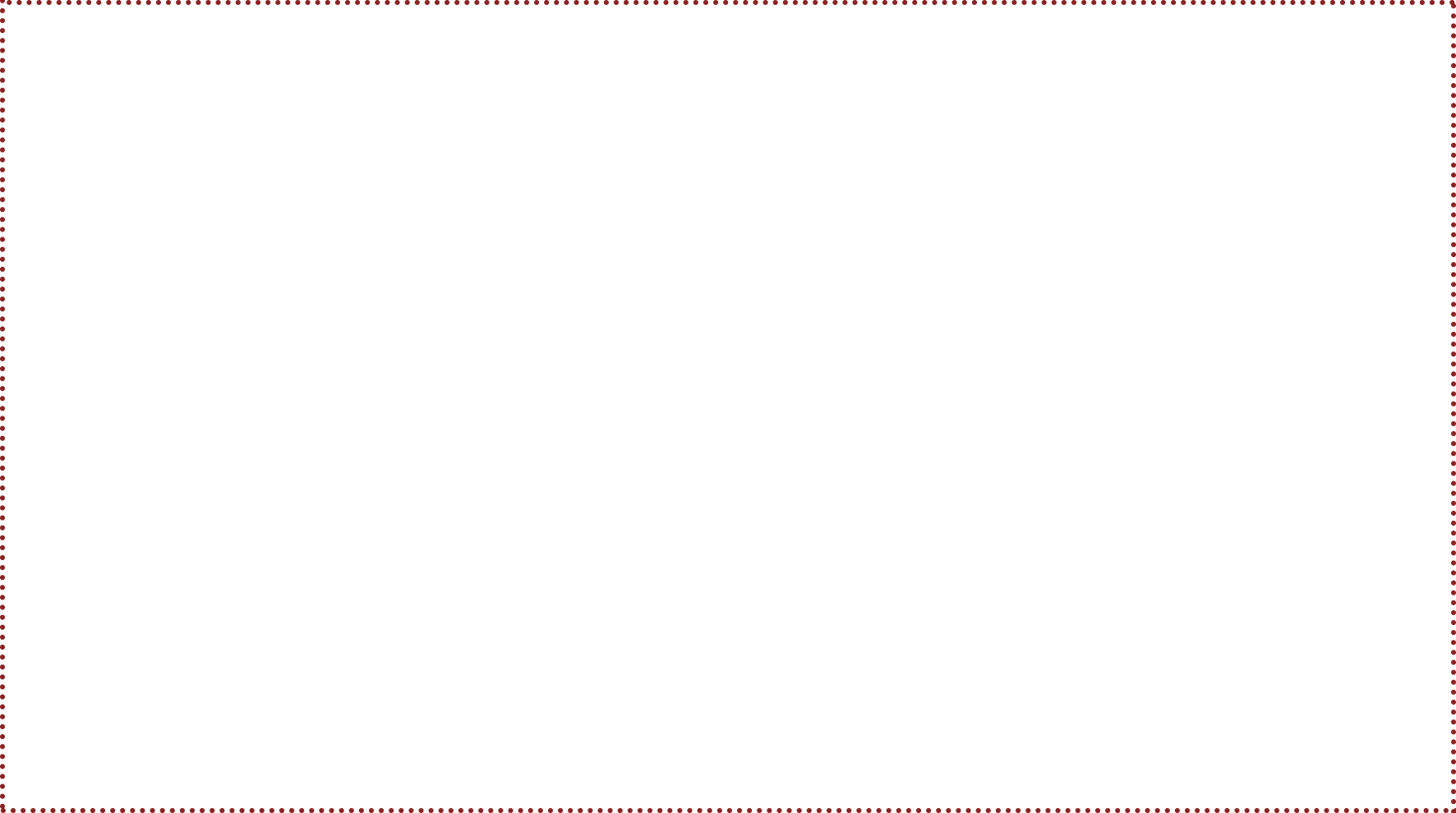 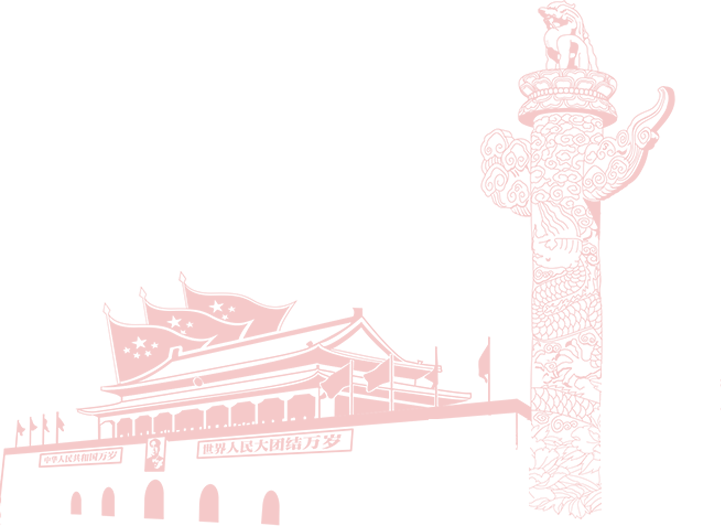 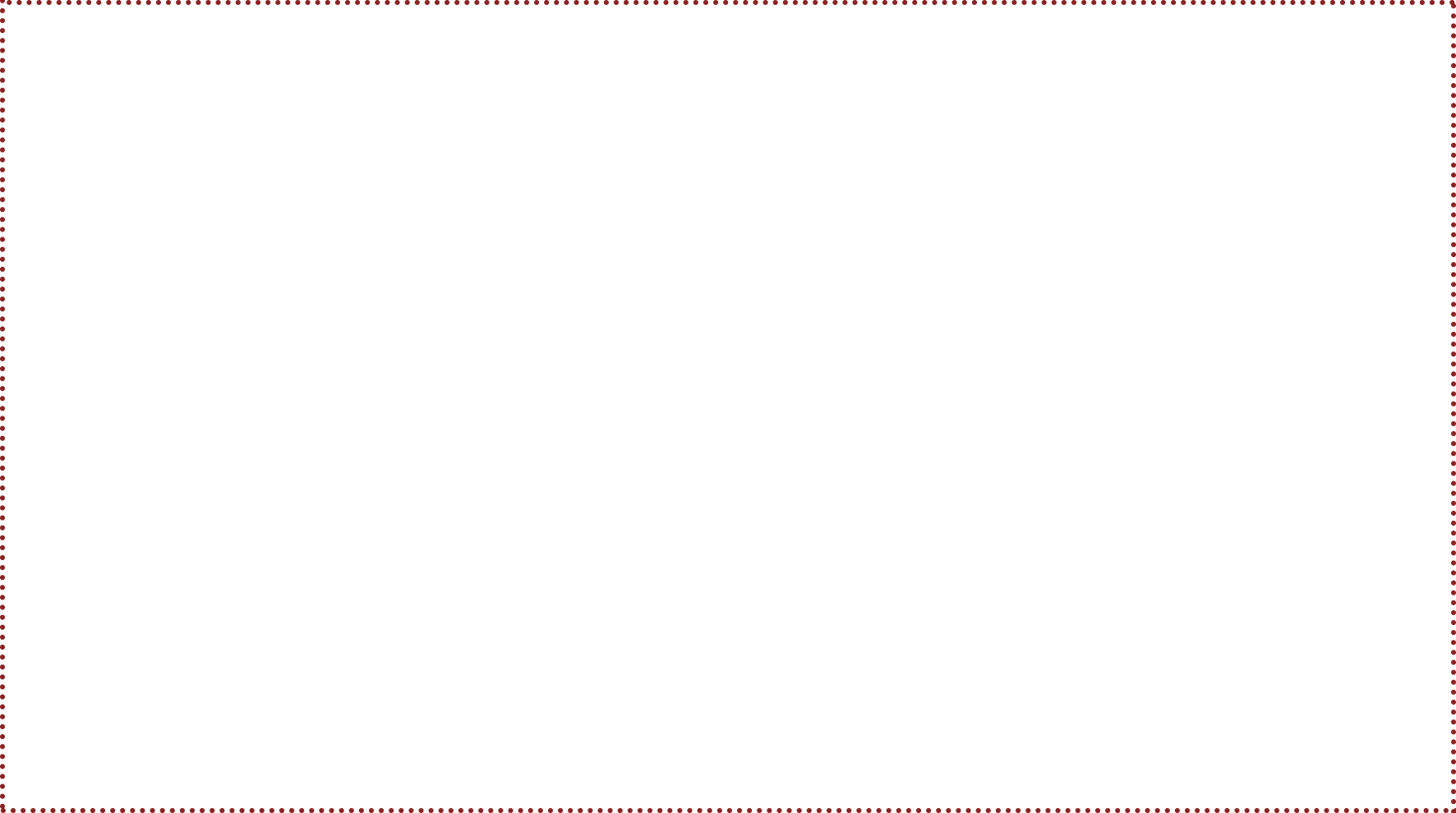 请输入您的标题
01
近代以来久经磨难的中华民族迎来了从站起来、富起来到强起来的伟大飞跃，迎来了实现中华民族伟大复兴的光明前景；
02
科学社会主义在二十一世纪的中国焕发出强大生机活力，在世界上高高举起了中国特色社会主义伟大旗帜；
03
中国特色社会主义道路、理论、制度、文化不断发展，拓展了发展中国家走向现代化的途径，给世界上那些既希望加快发展又希望保持自身独立性的国家和民族提供了全新选择，为解决人类问题贡献了中国智慧和中国方案。
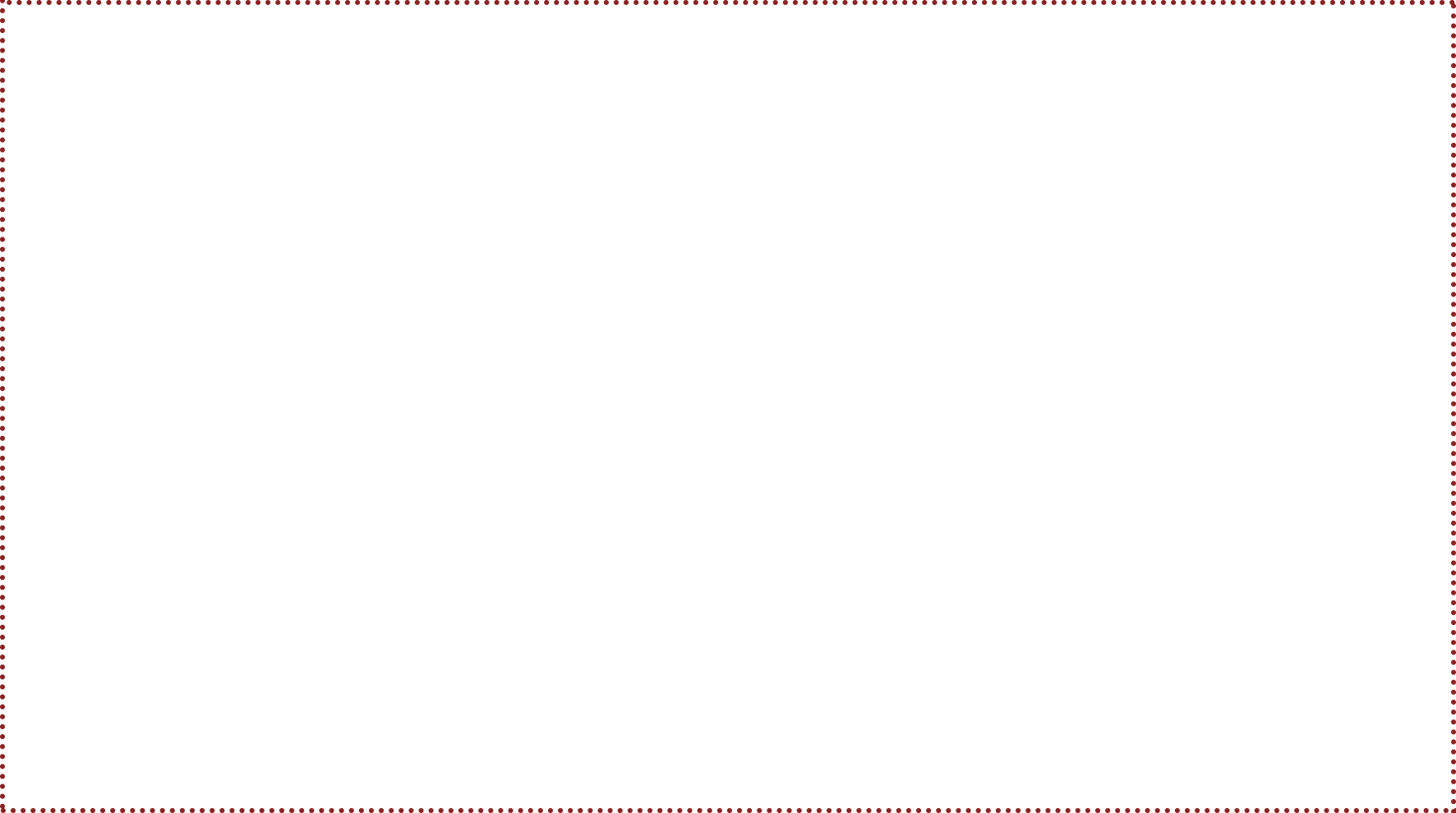 习近平总书记在阐述新时代中国共产党的历史使命时说，实现中华民族伟大复兴是近代以来中华民族最伟大的梦想。习总书记强调，伟大斗争，伟大工程，伟大事业，伟大梦想，紧密联系、相互贯通、相互作用，其中起决定性作用的是党的建设新的伟大工程。
图 片
十九大报告不仅系统阐述了“四个伟大”这一有机联系的整体，而且进一步系统地展示了中国发展的愿景。“四个伟大”具有自己的历史逻辑和现实逻辑，搭建起了党中央治国理政新理念新思想新战略的“四梁八柱”。
推进“四个伟大”是一项社会系统工程，是中国未来发展的顶层设计，展示了把我国建设成为一个富强、民主、文明、和谐、美丽的社会主义现代化强国的美好发展愿景。
04
请输入您的标题
添加相关标题文字添加相关标题文字添加相关标题文字添加相关标题文字添加相关标题文字添加相关标题文字添加相关标题文字添加相关标题文字添加相关标题文字
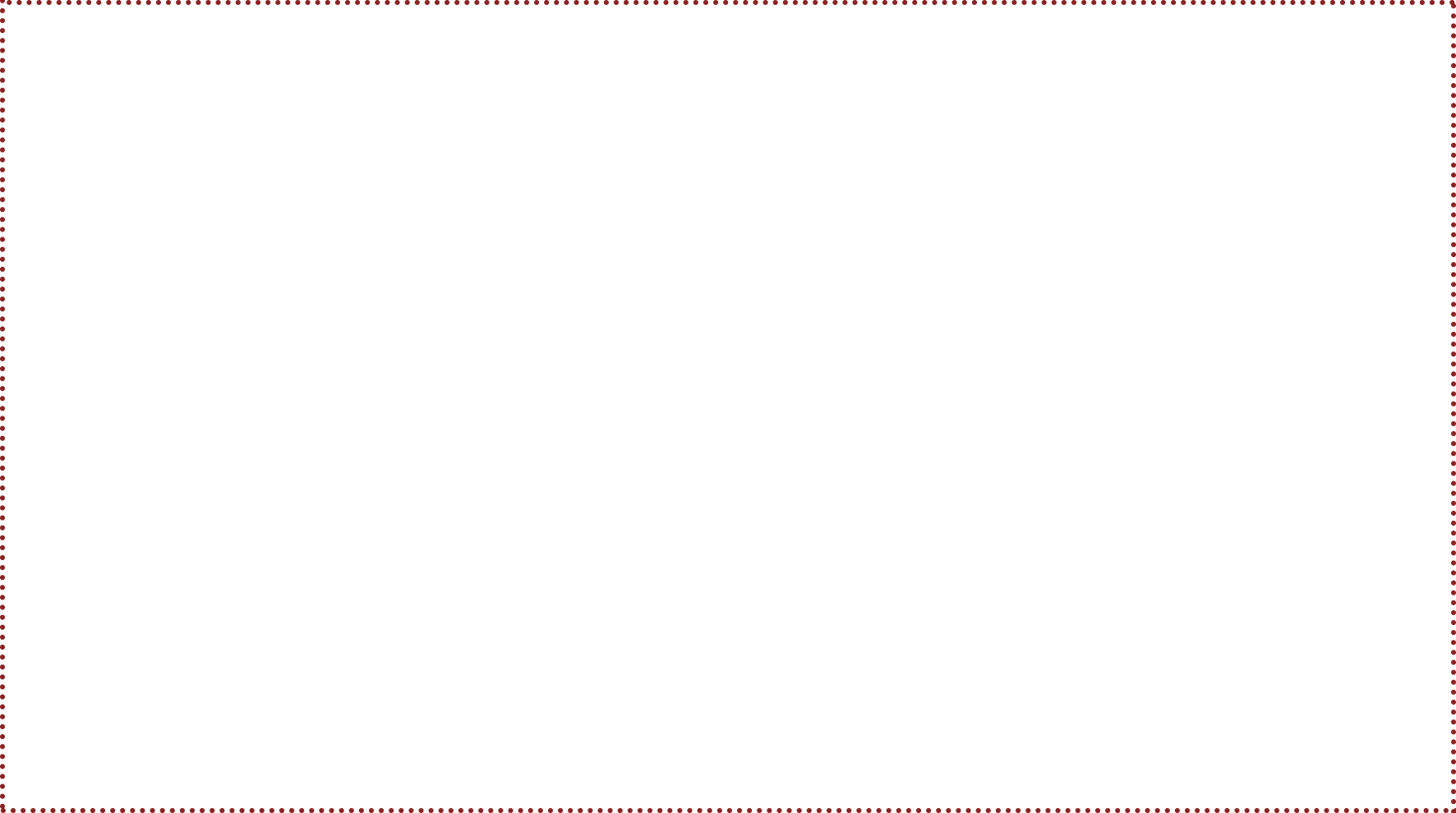 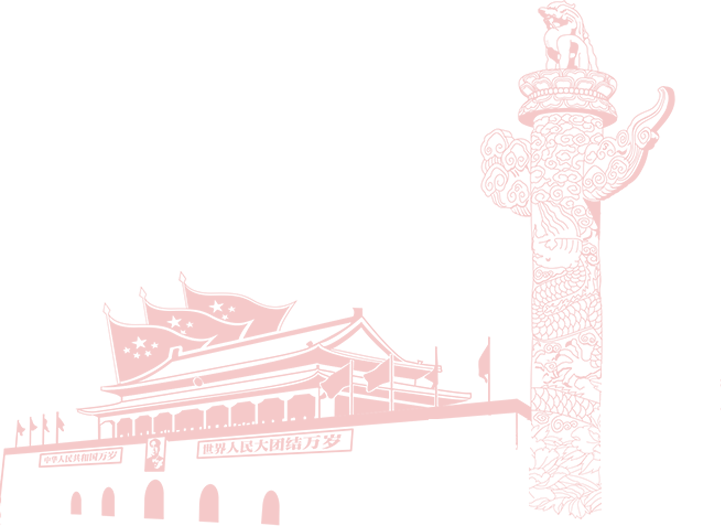 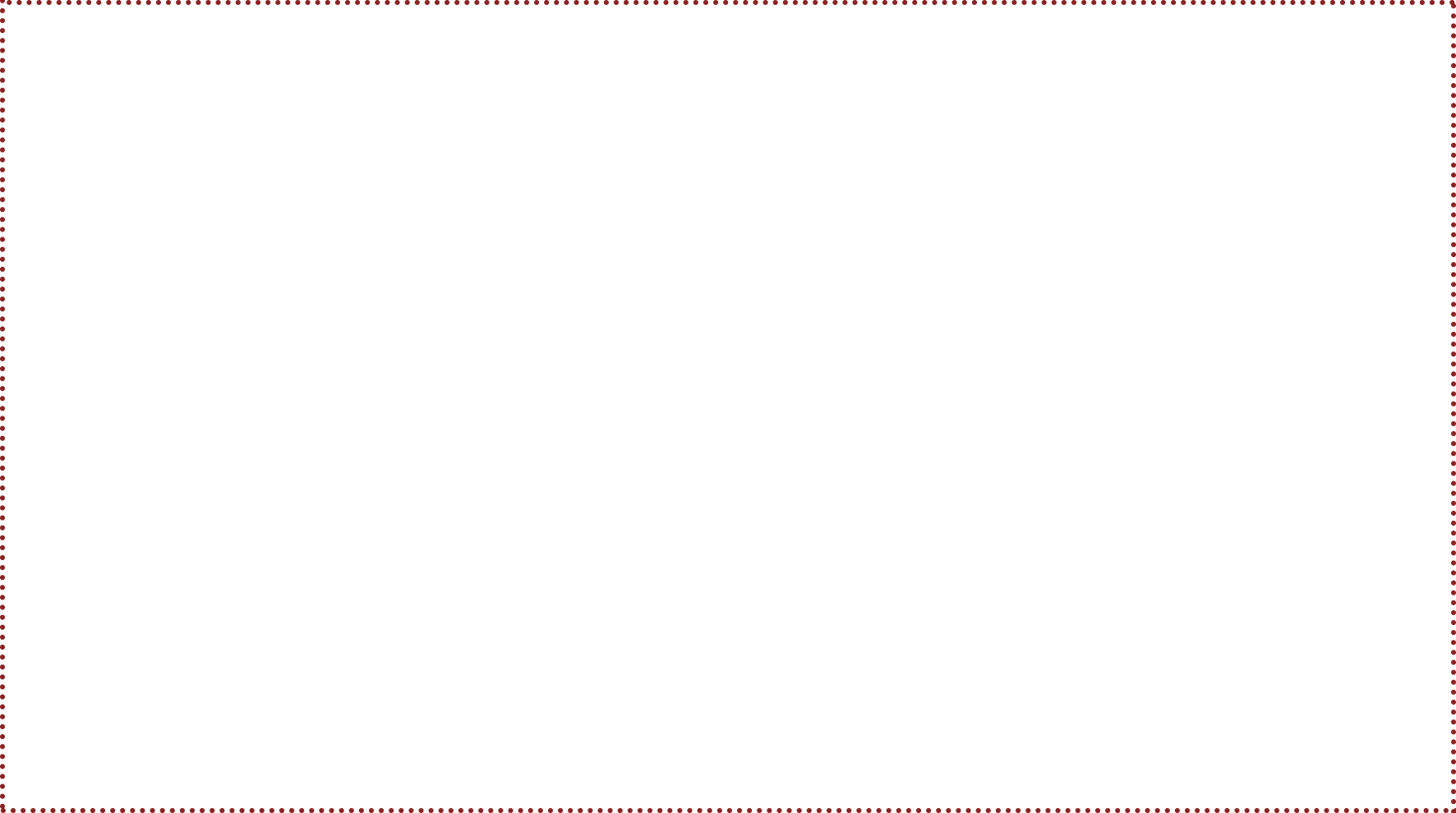 输入您的标题
输入您的标题
您的内容打在这里，或者通过复制您的文本后，在此框中选择粘贴。
您的内容打在这里，或者通过复制您的文本后，在此框中选择粘贴。
输入您的标题
输入您的标题
您的内容打在这里，或者通过复制您的文本后，在此框中选择粘贴。
您的内容打在这里，或者通过复制您的文本后，在此框中选择粘贴。
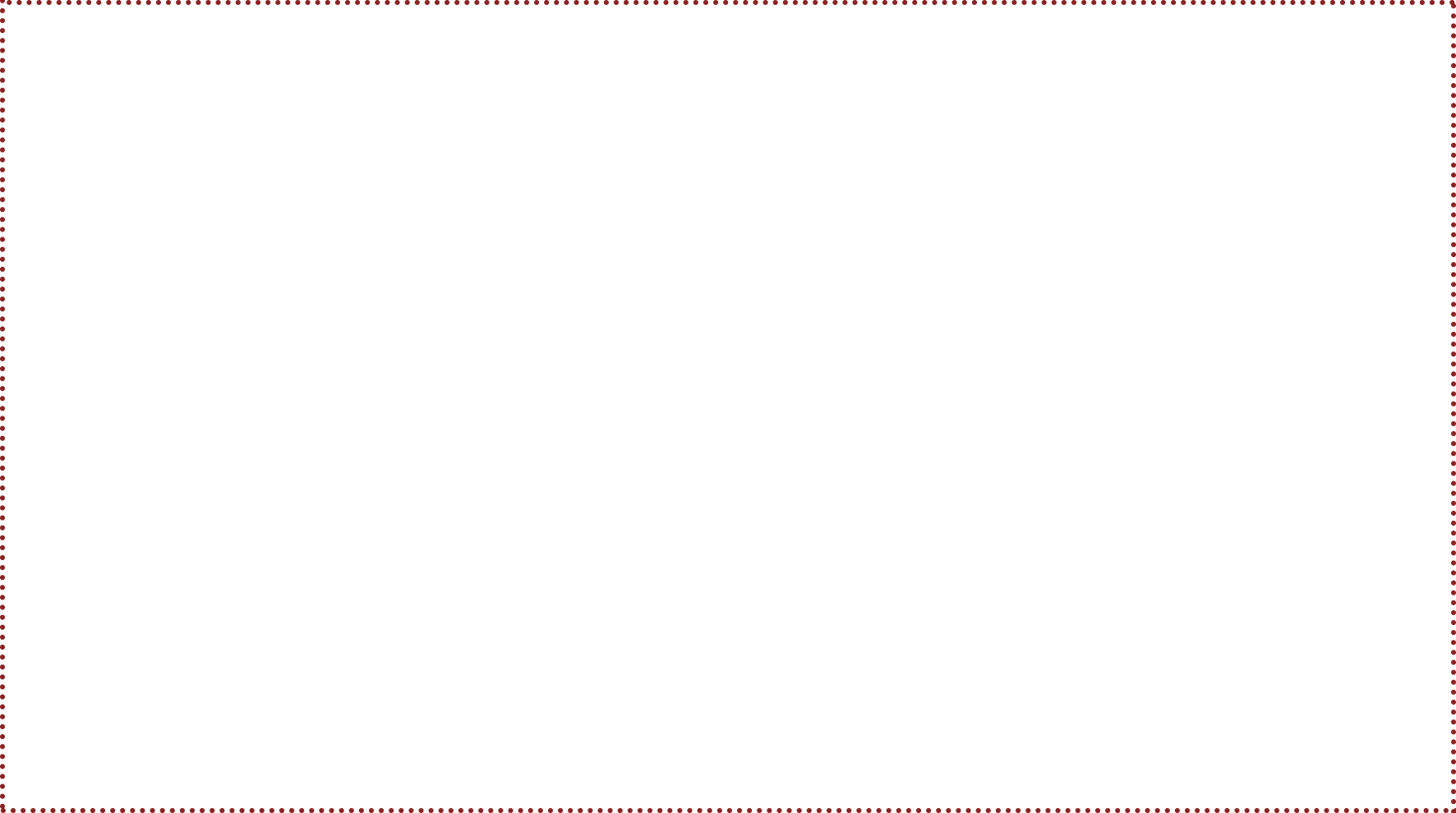 添加小标题
在这里添加你的详细小段落文本内容，与标题相关并符合整体语言风格，将你需要表达的意思。
添加小标题
在这里添加你的详细小段落文本内容，与标题相关并符合整体语言风格，将你需要表达的意思。
添加小标题
在这里添加你的详细小段落文本内容，与标题相关并符合整体语言风格，将你需要表达的意思。
添加小标题
在这里添加你的详细小段落文本内容，与标题相关并符合整体语言风格，将你需要表达的意思。
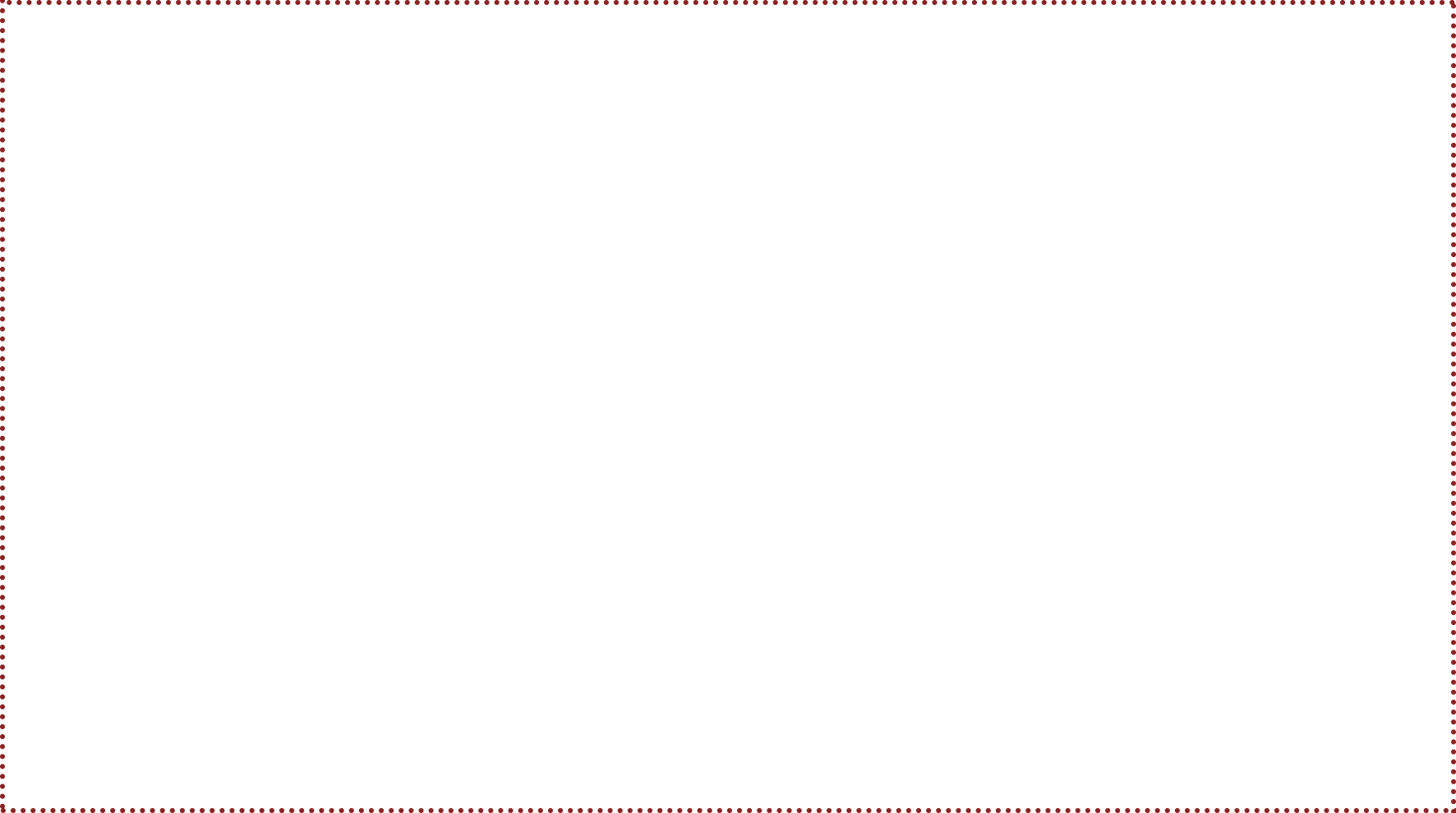 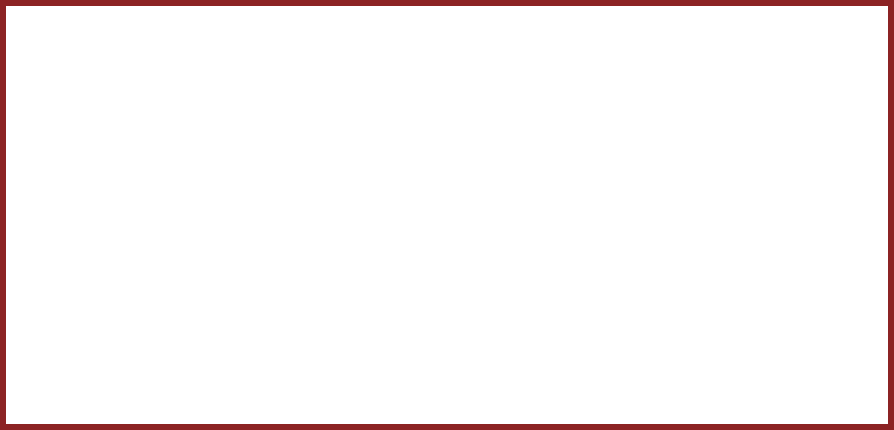 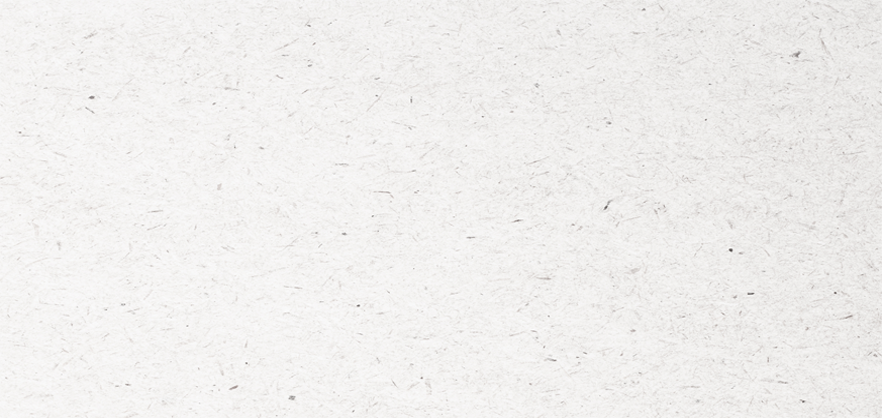 感谢您的观看
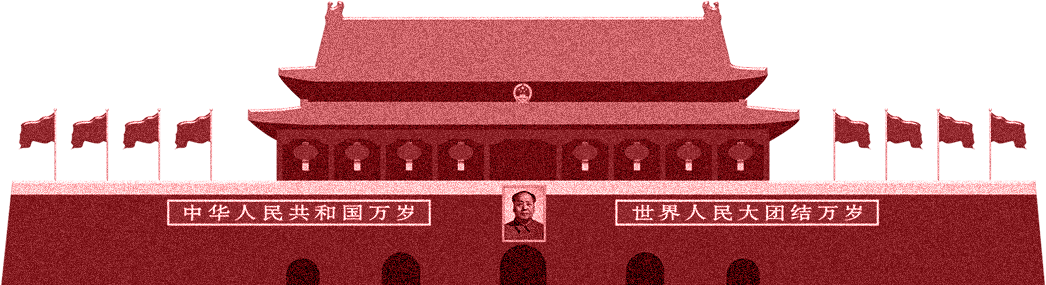 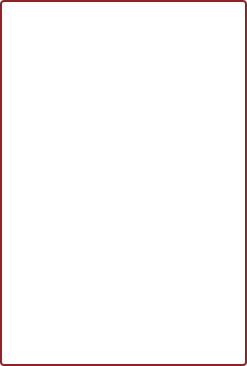 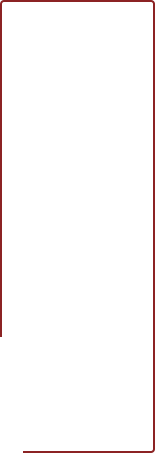 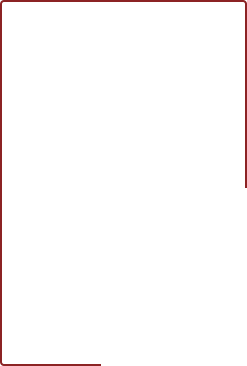 汇报人：xiazaii  部门：设计部